The Probability and Severity of Man Games Lost Due to Injury in an NHL  regular Season
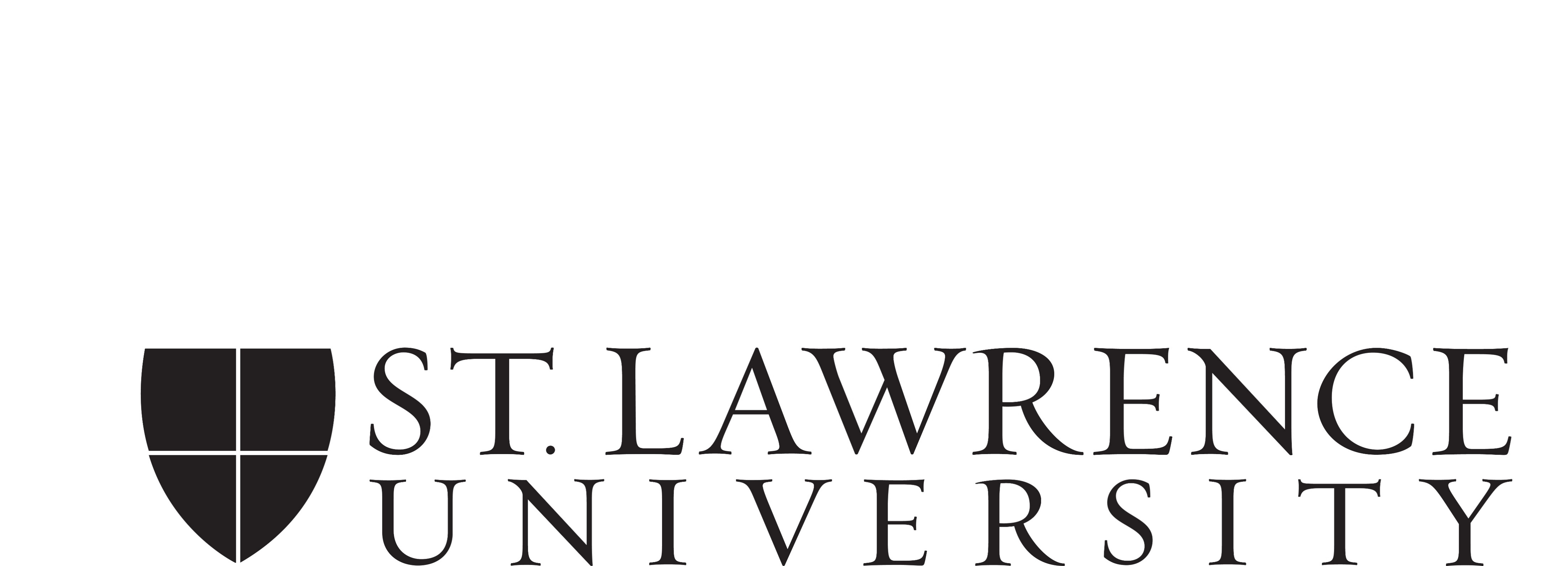 Jeremy Sylvain & Michael Schuckers
Goal
Statistical models for a player’s
Injury probability
Injury severity
Introduction:
● Teams that get injured struggle to make playoffs

● The amount of time missed due to injures affects decisions made by coaches and managers as to who to call up from farm teams 

● Variables chosen were seen to potentially increase the probability and severity of injury
Background:
●  In 2016-17, the correlation between percent cap hit of injured players per game and points per game is -0.31 (nhlinjuryviz.blogspot.com)

● In 2016-17 3 most injured teams VAN, WPG, and BUF, all failed to make the playoffs*

● The 3 least injured teams WSH, CGY, and STL all made the playoffs and WSH and STL both moved on to the second round*
*mangameslost.com
Data:
● Data From mangameslost.com and hockey-reference.com
● Data collected from 2009-2016 to allow us to collect stable estimates
Example
● Bobby Ryan 2013-2014
Data:
● Data all situations (ES, PP, PK) aggregated
Data:
● Broke data down by both forwards and defensemen as different factors might effect the models differently
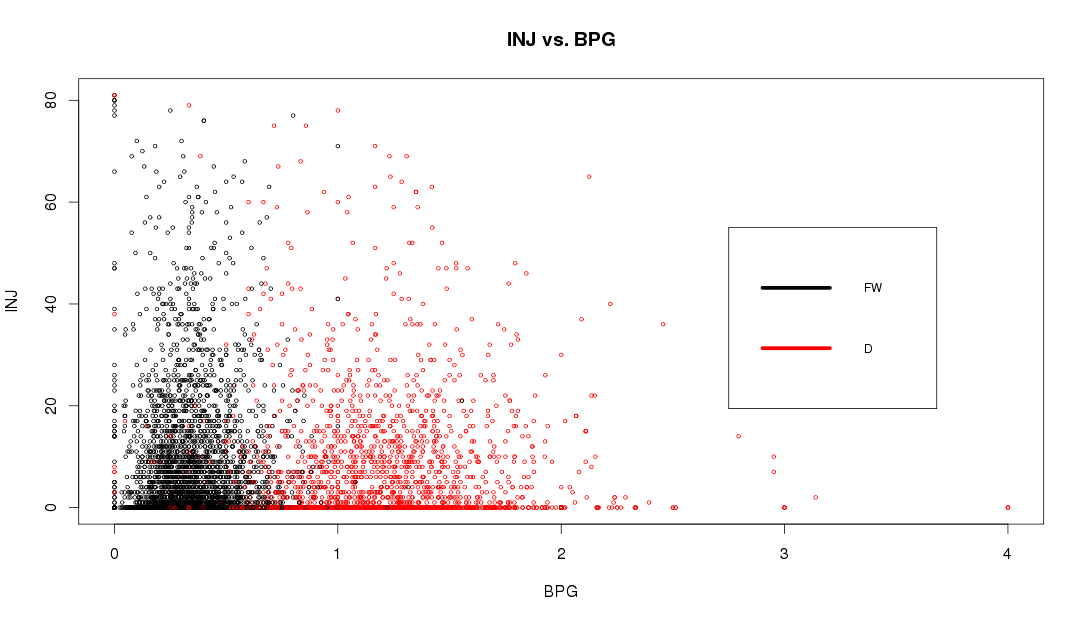 Analysis:
● HPG and BPG are collision factors
● Time on ice per game (TOI.GM) is included to account for exposure 
● To account for susceptibility due to aging we include player’s age (AGE) and a quadratic term (AGE2)
Models
Injury Probability Model:
● Used logistic regression
● INJPROB=1, if INJ>0
● Predicts the probability of injury
● Model is run for each season and position (FW or D) 

Probability Model (Logistic Regression):
INJPROB~HPG+BPG+TOI.GM+AGE+ AGE2
Injury Severity model:
● To model the severity or length of an NHL injury we used a log linear regression model
● Model is based on a Poisson distribution 
● Model is run for each position (FW or D)

Severity Model (Poisson Regression):
INJ~HPG+BPG+TOI.GM+AGE+AGE2
Results
Fit models by position, by season, and for all seasons 2009-2016

Report all season results by position

Full results on poster
Results:
Injury Probability Model for Forwards
● TOI.GM significant in each season
● HPG(2), AGE(1), and AGE2(1) were significant some seasons
● TOI.GM, AGE, and AGE2, significant in the all seasons model
Coefficients and Their Significance
NOTE: “*” level of significance, “**” (p<0.01) and “*” (p<0.05)
Results:
Injury Probability Model for Defense
● TOI-GM significant in each season except for 2012-2013
● HPG(2) AGE(1) and AGE2(1) were significant in some seasons
● TOI.GM, HPG, AGE, AGE2 were significant in the all seasons model
Coefficients and Their Significance for the Injury Probability Model
NOTE: “*” level of significance, “**” (p<0.01) and “*” (p<0.05)
Results:
Injury Severity Model for Forwards
● AGE and AGE2 were significant each season
●TOI.GM(6), HPG(6), and BPG(5) were significant in some seasons
● All variables were significant in the all seasons model
Coefficients and Their Significance
NOTE: “*” level of significance, “**” (p<0.01) and “*” (p<0.05)
Results:
Injury Severity Model for Defense
● AGE and AGE2 were significant each season
● TOI.GM(5), HPG(6), BPG(4), were significant in some seasons
● TOI.GM, HPG, AGE, and, AGE2 were significant in the all season models
Coefficients and Their Significance
NOTE: “*” level of significance, “**” (p<0.01) and “*” (p<0.05)
Application
● 2016-2017 Ottawa Senators
Simulation
Fit all season model 
Apply model to each Ottawa Senator 
Predict injury probability, and injury severity
Store total man games lost
Repeat steps 3 and 4 many times (n=1000)
Model Simulation:
● Clarke MacArthur Removed
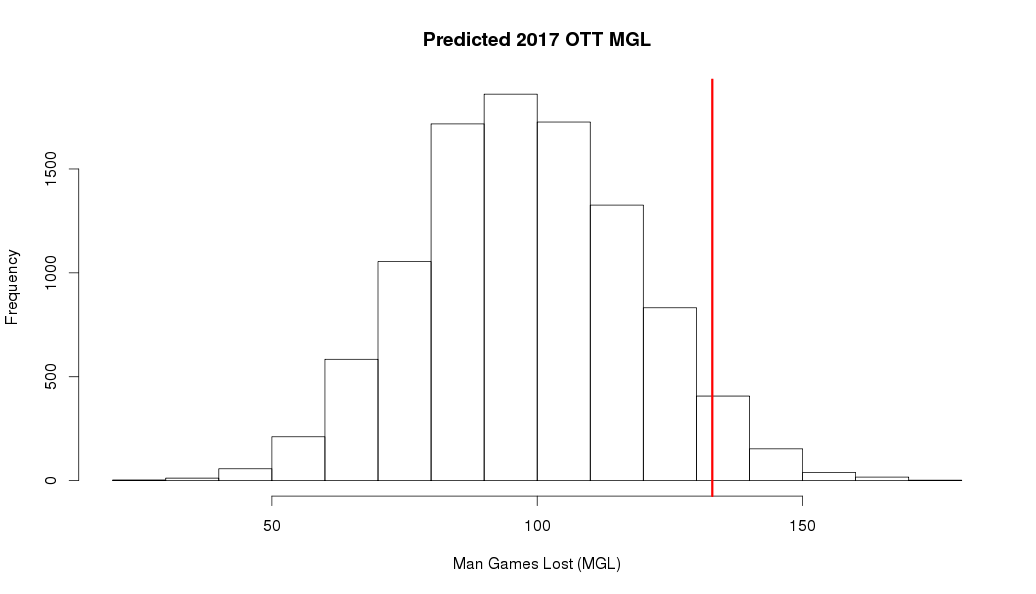 Discussion:
● Above models are groundwork for study of NHL injuries

● TOI.GM was the most significant factor in predicting probability of an injury
 
● AGE and AGE2 were the most important factors in predicting the severity of an injury
Issues:
● Players who are blocking shots are good at blocking shots

● Hitters are braced for the hit, potentially add frequency of being hit

● Special teams more or less dangerous?

● Modeling long term injuries
Extensions
● Mixture distributions

● Special teams

● Are players injury prone or unlucky?
Thank you
j.sylvain01@gmail.com